Životné prejavy rastlín
PRVOUKA 2 ročník
Urči, ktorá z rastlín žije.
Prijíma potravu
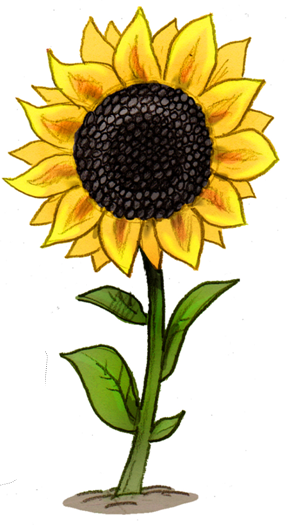 Píše
Rastie
Dýcha
Rozmnožuje sa
Smeje sa
Spí
Pohybuje sa
Rozpráva
Spieva
Prijíma živiny
Napíš vety o tom, podľa čoho zistíš, ktorá z rastlín na obrázku z úlohy č.1 žije.
Rastlina rastie.
Rastlina prijíma potravu.
Rastlina dýcha.
Stonka a listy sú vystreté.
Stonka a listy sú zelené.
Rastlina kvitne a nie je zvädnutá.
Pozoruj obrázky v prvom riadku. Opíš, ktoré z prejavov života rastliny znázorňujú. Porovnaj rastliny a živočíchy.
Rastie
Prijíma 
živiny z pôdy
Rastlina 
prijíma vodu
Dýcha
Rozmnožuje sa
Aj živočíchy prijímajú vodu a potravu, rozmnožujú sa,
rastú a dýchajú, ale na rozdiel od rastlín sa dokážu 
pohybovať z miesta na miesto
Vyfarbi v každom stĺpci správneho smajlíka  - áno        - nie
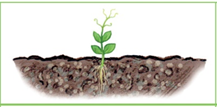 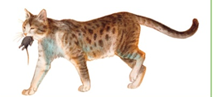 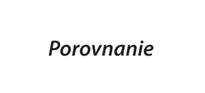 áno




Dýcha


áno


Prijíma živiny

áno



Prijíma vodu

áno



Rozmnožuje sa

nie



Pohybuje sa z 
miesta na miesto
áno




Rastie
Zapísali ste si do zošitov všetko?
Tak šup, poďte si precvičiť nové vedomosti 
do testu na domaceulohy.sk    
Zápisník cestovateľa
života
živé
Rastliny sú           .  Prejavmi                rastlín je to, že dokážu        ,    počas rastu sa menia -                                   ,  tvoria semená, z ktorých je možné vypestovať nové rastliny -                            , prijímajú            a živiny.
rásť
vyvíjajú sa, dýchajú
rozmnožujú sa
vodu